What's new in ReportPortal 4?
IE 10, Chrome, Firefox and Safari support

Excel 2007 and up support


.NET 4.0 support
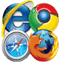 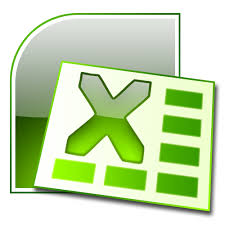 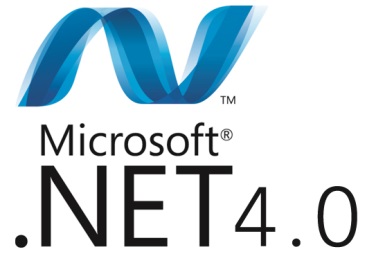 OLAP and ROLAP reports have new drag and drop Excel 2007 style interface
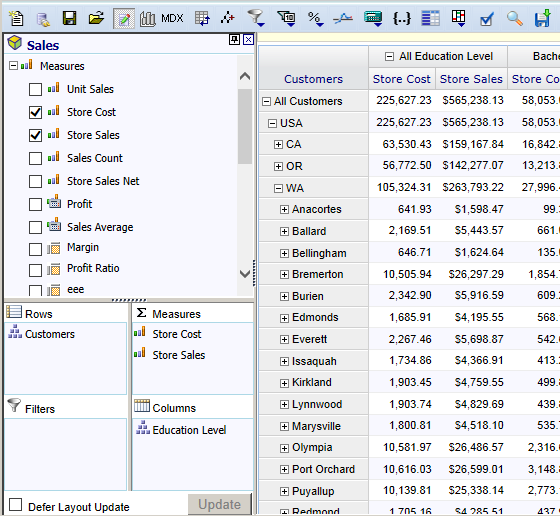 Ability to enter a value directly into a cell when the cube is Write-back enabled
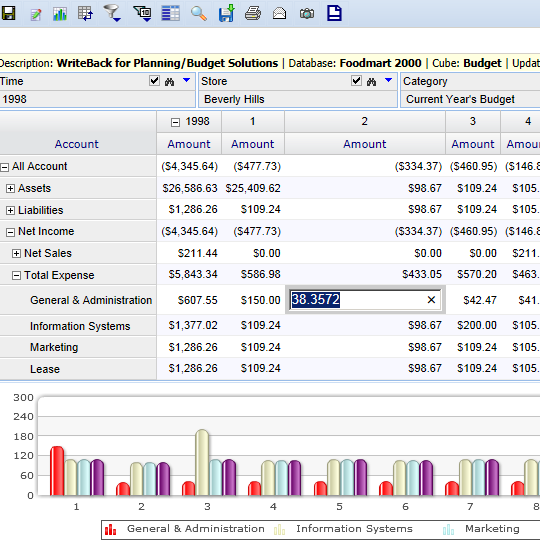 Improved charts
Charts no longer need Flash installed
Advanced charting options
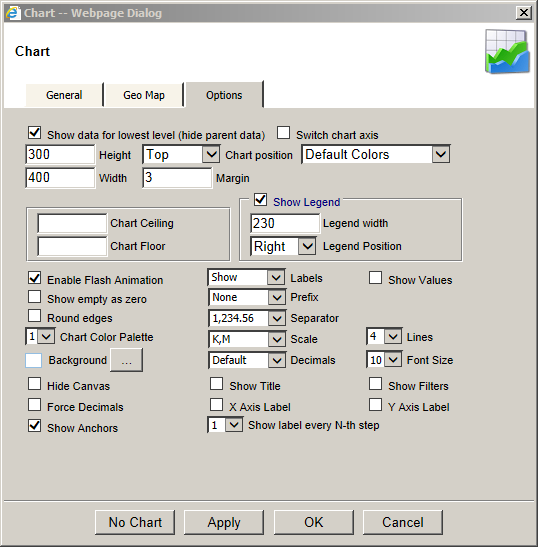 MAP SDK is moved to Admin > Geo Map.Maps can be be generated and imported using the browser
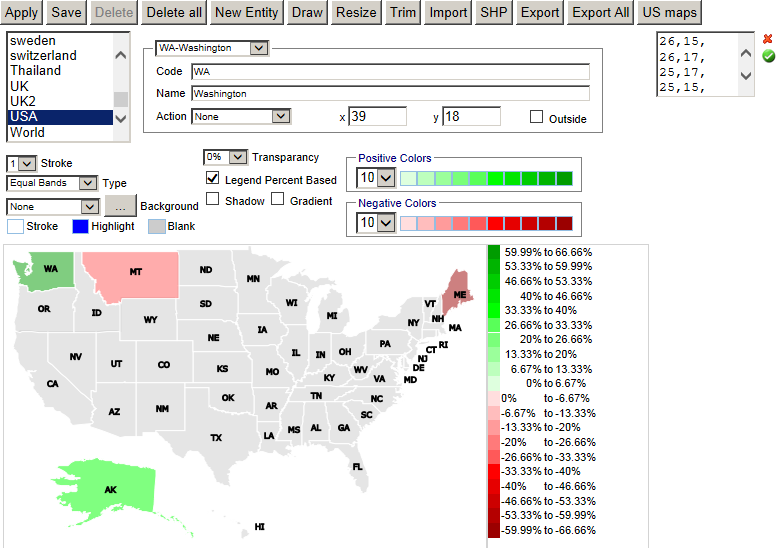 New SSRS File report type lets you serve SSRS reports to the web users without need to expose SQL Server to the web
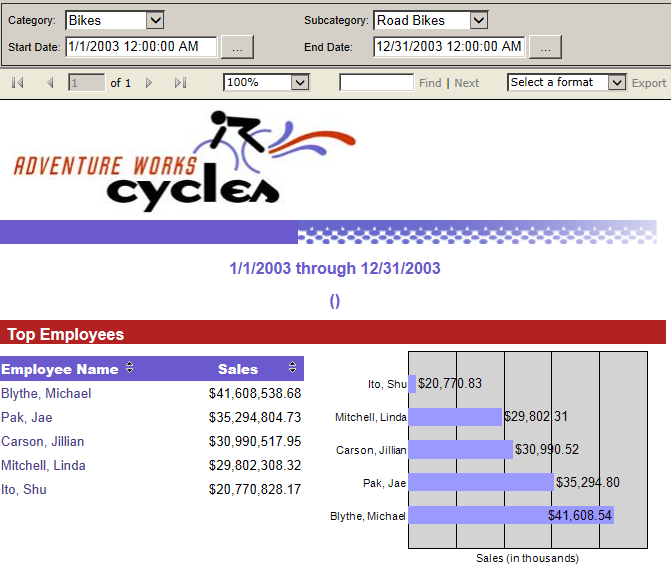 Data Entry can save record history and roll back records changes
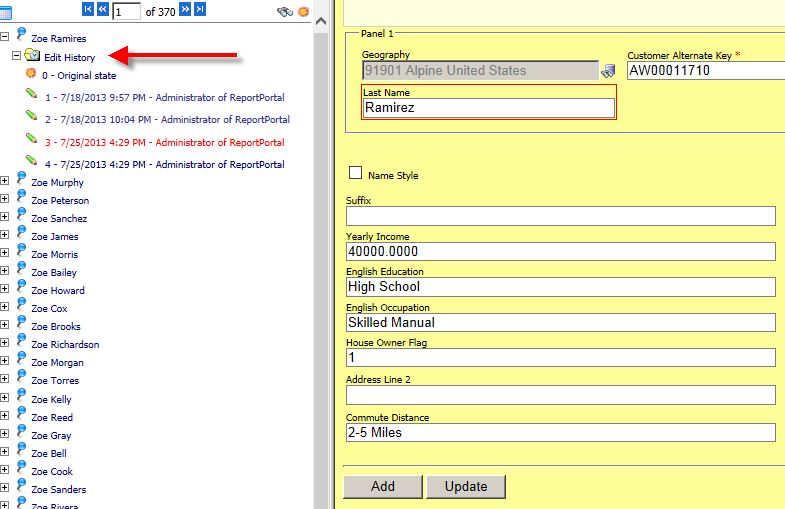 Show iframe dialogs option to show dialogs inside of the browser
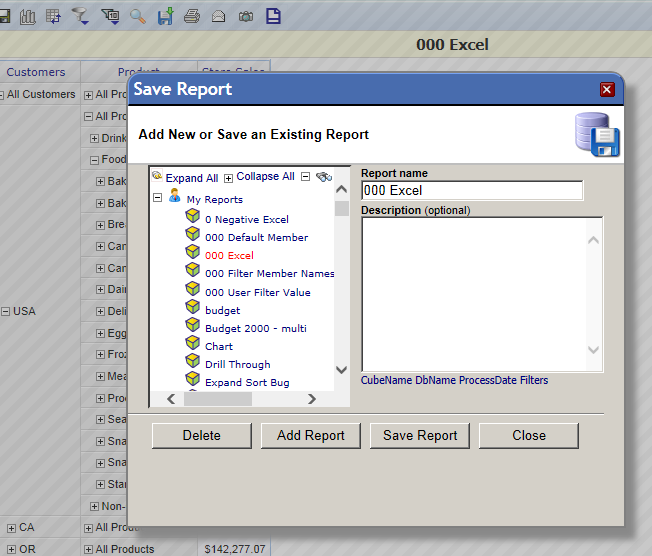